ELAR TSIA
Reading & Writing

Minimum Passing Score 945 and Essay 5-8

Or

910-944 and Diagnostic Score of 6 and Essay 5-8
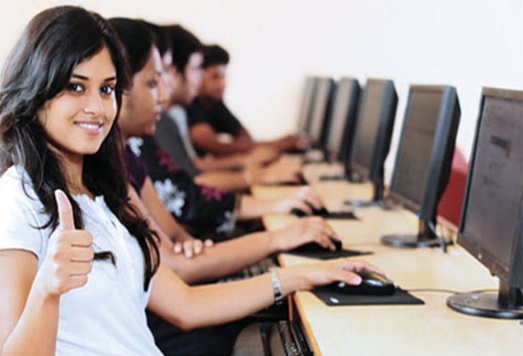 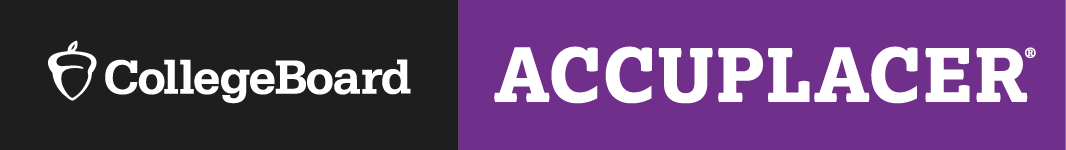 MATH TSIA

Minimum Passing Score 950

Or

910-949 and Diagnostic Score of 6
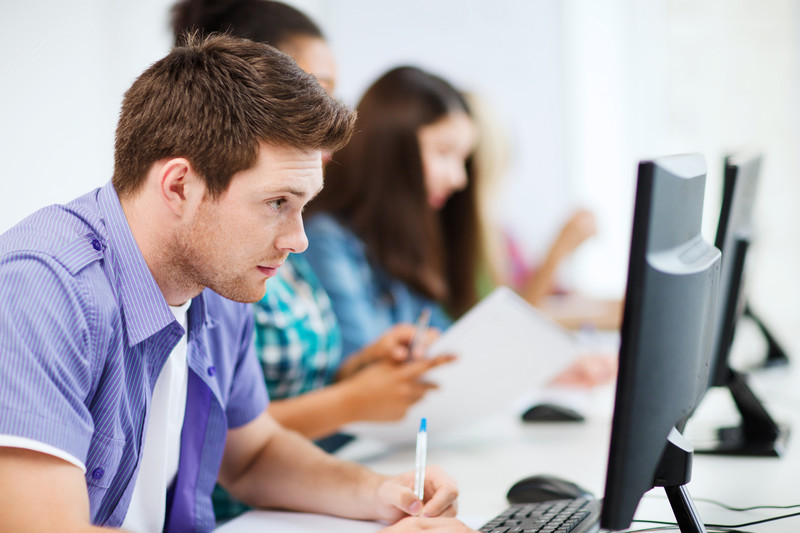 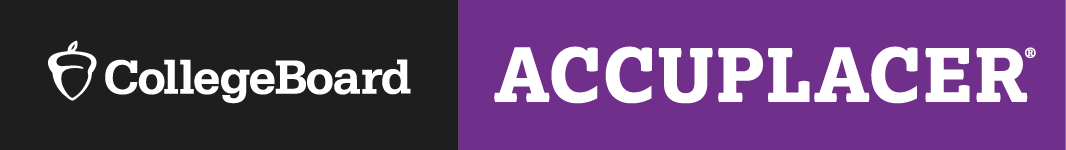 Need to practice and Retest?

The are available practice opportunities:

*Accuplacer Learning Resources
Available through your score report using your unique Learning Locator Code

*Edgenuity Virtual Tutor 
Available on EPISD Plaza
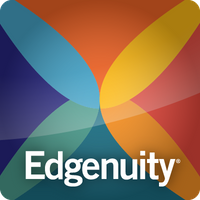 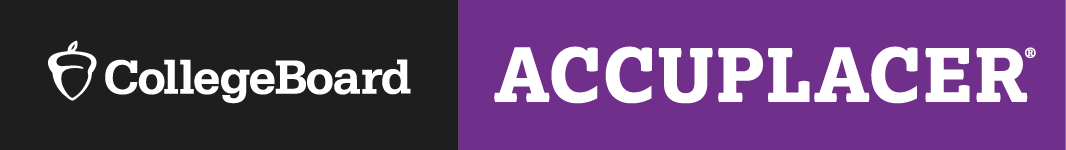